IP -Адреса и маски
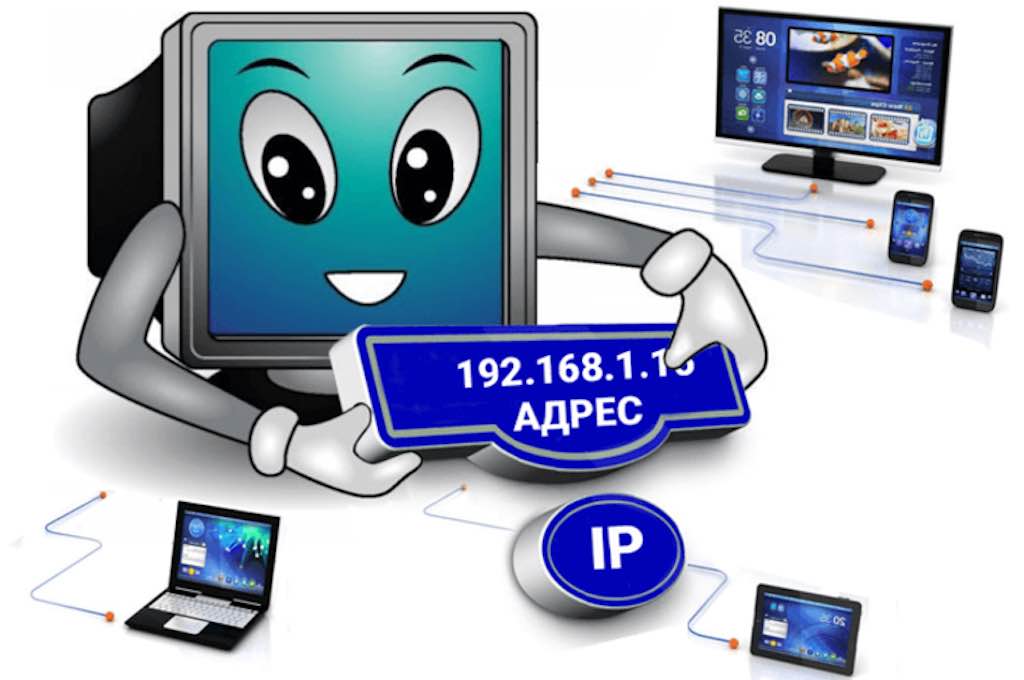 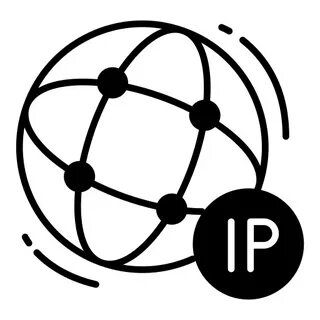 ?
В каком диапазоне числа?
IP-адреса
октеты (8 бит)
3232262259
110000001010100001101000011100112
192
168
104
115
192.168.104.115
IP-адрес:
0..255
0..255
0..255
0..255
IP-адреса и маски
?
Как разделить две части?
адрес сети + код компьютера в сети
IP-адрес:
192.168.104.115
Маска – это шаблон, который позволяет отделить адрес сети от номера компьютера в этой сети.
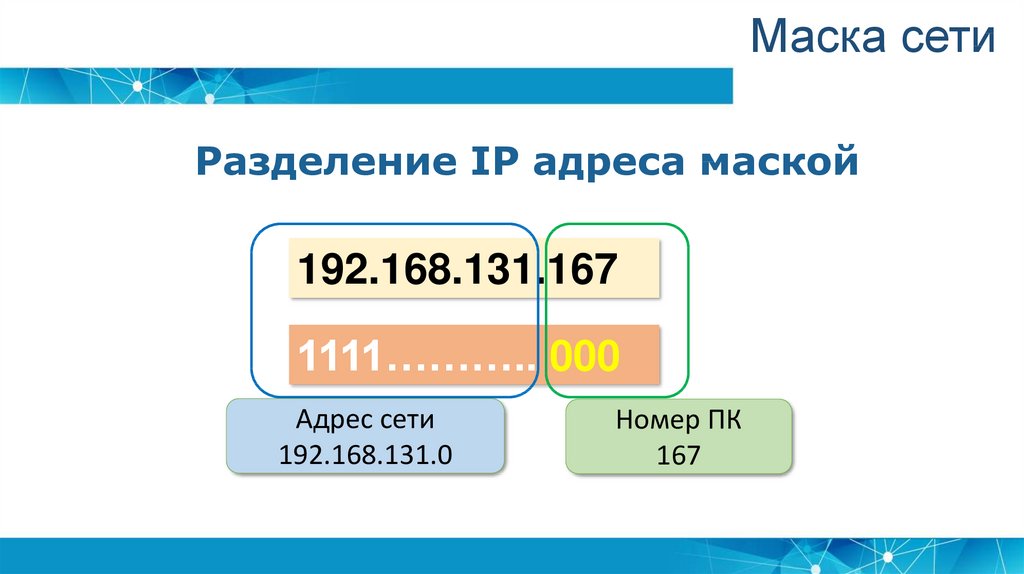 IP-адрес
маска
адрес сети
номер компьютера
Маски для разделения IP-адреса
!
Маска в двоичном коде всегда имеет структуру   «все единицы – все нули»: 11…1100…00
255.255.255.   0
192  .  168  . 104  .  115
111111112
000000002
11……………….11  00..002
FF16
адрес сети
192.168.104.0
код компьютера
115
Маски для разделения IP-адреса
Последнее ненулевое число маски:
255
111111112 =
111111102 =
254
111000002 =
224
111111002 =
252
110000002 =
192
111110002 =
248
100000002 =
128
111100002 =
240
000000002 =
0
Число компьютеров в сети
192.168.104.109/25
25 единиц, потом 7 нулей
11111111.11111111.11111111.10000000
7 битов на номер компьютера
27 = 128 адресов
Ответ: 126
Из них 2 специальных:
7 младших битов – нули – номер сети 
7 младших битов – единицы – «отправить всем» (широковещательный адрес)
Адрес сети и номер компьютера
192.168.104.151
255.255.255.224
192.168.104.151/27
11111111.11111111.11111111.11100000
151 = 10010111
адрес сети
к адресу сети
10000000
адрес сети
192.168.104.?
128
23
номер компьютера
Пример 1
В терминологии сетей TCP/IP маской подсети называется 32-разрядное двоичное число, определяющее, какие именно разряды IP-адреса компьютера являются общими для всей подсети - в этих разрядах маски стоит 1. Обычно маски записываются в виде четверки десятичных чисел - по тем же правилам, что и IP-адреса. Для некоторой подсети используется маска 255.255.252.0. Сколько различных адресов компьютеров допускает эта маска?
Примечание. На практике два из возможных адресов не используются для адресации узлов сети: адрес сети, в котором все биты, отсекаемые маской, равны 0, и широковещательный адрес, в котором все эти биты равны 1. 
Решение:
Найдём, сколько нулей в маске. Поскольку младшая часть маски 255.255.252.0 нулевая, 8 нулей стоят в конце
третья часть маски 252 = 255 – 3 = 111111002 содержит 2 нулевых бита
общее число нулевых битов N = 10, число свободных адресов 2N  = 1024
поскольку из них 2 адреса не используются (адрес сети и широковещательный адрес) для узлов сети остается 1024 – 2 = 1022 адреса
Ответ:  1022.
Пример 2
В терминологии сетей TCP/IP маской сети называют двоичное число, которое показывает, какая часть IP-адреса  узла сети относится к адресу сети, а какая – к адресу узла в этой сети. Адрес сети получается в результате применения поразрядной конъюнкции к заданному адресу узла и его маске. По заданным IP-адресу узла сети и маске определите адрес сети:
IP-адрес: 217.8.244.3		Маска: 255.255.252.0
Решение:
поскольку 255 = 111111112, все части IP-адреса узла, где маска равна 255, входят в IP-адрес сети без изменений 
поскольку 0 = 000000002, все части IP-адреса узла, где маска равна 0, в IP-адресе сети заменяются
Поэтому  адрес сети имеет вид 217.8.X.0, где X определяется через  поразрядную конъюнкцию третьих байтов IP-адреса и маски
переведем в двоичную систему третью часть IP-адреса и маски
Адрес:  	244 = 111101002
Маска: 	252 = 111111002
выполним между этими числами– логическую операцию «И»; получим 111101002=244. таким образом, полный адрес сети – 217.8.244.0
Ответ:  217.8.244.0.
Пример 3
Для узла с IP-адресом 71.192.0.12 адрес сети равен 71.192.0.0. Для скольких различных значений маски это возможно?
Решение:
первые числа обоих адресов, 71, одинаковые, второй байт адреса сети – ненулевой, поэтому 71 относится к адресу сети
переведём в двоичную систему байты IP-адреса и маски со второго по четвёртый:
192.0.12: 11000000.00000000.00001100
 192.0.0: 11000000.00000000.00000000
   ?.?.?: 11******.********.****0000
в нижней строчке записан шаблон для 2-4 байтов маски: 
первые два её бита во втором байте точно равны 1, потому они остались единицами в адресе сети;
последние 4 бита точно равны 0, поскольку две единицы, которые есть в последнем байте IP-адреса, отсутствуют в номере сети
остальные биты, отмеченные звёздочками, неопределенны, они могут быть равны 0 или 1 с одним ограничением: в маске сначала стоят все единицы, а потом все нули
неопределённых битов в маске – 18 штук, поэтому всего возможно 19 различных масок – все нули, одна единица и 17 нулей, и т.д. до 18 единиц.
Ответ:  19
Пример 4
Маской подсети называется 32-разрядное двоичное число, которое определяет, какая часть IP-адреса компьютера относится к адресу сети, а какая часть IP-адреса определяет номер компьютера в подсети. В маске подсети старшие биты, отведенные в IP-адресе компьютера для адреса сети, имеют значение 1;младшие биты, отведенные в IP-адресе компьютера для номера компьютера в подсети, имеют значение 0.Например, маска подсети может иметь вид: 11111111 11111111 11100000 00000000 (255.255.224.0)
Это значит, что 19 старших бит в IP-адресе содержит адрес сети, оставшиеся 13 младших бит содержат номер компьютера в сети. Если маска подсети 255.255.255.240 и IP-адрес компьютера в сети 162.198.0.44, то номер компьютера в сети равен …
Решение:
первые три числа в маске равны 255, в двоичной системе это 8 единиц, поэтому первые три числа IP-адреса компьютера целиком относятся к адресу сети.
для последнего октета маска и часть IP-адреса равны 240 = 111100002 и
 44 =  001011002
номер компьютера в сети- часть ip –адреса, где стоят нули в маске, т.е. 11002 = 12
Ответ:  12
Пример 5
В терминологии сетей TCP/IP маской сети называют двоичное число, которое показывает, какая часть IP-адреса узла сети относится к адресу сети, а какая – к адресу узла в этой сети. Адрес сети получается в результате применения поразрядной конъюнкции к заданному адресу узла и маске сети. Сеть задана IP-адресом 192.168.32.160 и маской сети 255.255.255.240. Сколько в этой сети IP-адресов, для которых сумма единиц в двоичной записи IP-адреса чётна? 
Решение:
адрес компьютера в подсети определяется теми битами адреса, которые в маске равны нулю; переведём каждый октет маски в двоичную систему счисления:
255 = 111111112, 240 = 111100002
Только последние 4 бита маски равны 0 => адрес компьютера в IP-адресе занимает 4 бита
с помощью 4 битов можно закодировать 24 = 16 различных адресов, из них половина (8 шт.) имеет чётное число единиц, а половина (тоже 8 шт.) – нечётное число единиц
Ответ:  8.
Пример 6
Два узла, находящиеся в разных подсетях, имеют IP-адреса 192.168.106.35 и 192.168.106.117. В масках обеих подсетей одинаковое количество единиц. Укажите наименьшее и наибольшее возможное количество единиц в масках этих подсетей. Учтите, что два адреса в любой подсети зарезервированы: адрес всей подсети и широковещательный адрес.
Решение (найдем наименьшее количество единиц):
IP-адрес делится на 2 части, первая часть определяет адрес подсети, а вторая– адрес компьютера в подсети
если два компьютера находятся в разных подсетях, то те (левые) части их адресов, которые относятся к подсети, разные поэтому нужно найти первый слева бит, в котором адреса различаются, он обязательно должен относиться к первой части – адресу подсети; таким образом мы определим минимальное количество единиц в маске. Для заданных адресов первые три октета (192.168.106) одинаковы, поэтому будем искать различия в последнем октете
переведём 35 и 117 в двоичную систему счисления:
35: 00100011  и 117: 01110101
первый отличающийся бит – это 2-й бит слева. Значит, маска должна иметь минимум 24 единицы, соответствующие трём первым октетам, плюс 2 единицы в последнем октете, всего 24 + 2 = 26 единиц; для всех масок с меньшим количеством единиц указанные IP-адреса находятся в одной подсети.
Пример 6
Два узла, находящиеся в разных подсетях, имеют IP-адреса 192.168.106.35 и 192.168.106.117. В масках обеих подсетей одинаковое количество единиц. Укажите наименьшее и наибольшее возможное количество единиц в масках этих подсетей. Учтите, что два адреса в любой подсети зарезервированы: адрес всей подсети и широковещательный адрес.
Решение (найдем наибольшее количество единиц) :
32 единицы быть не может, потому что такая маска не оставляет ни одного бита для адреса компьютера;
31 единица тоже не может быть, такая маска даёт два адреса, но эти адреса – специальные, адрес с последним нулевым битом – это адрес подсети, а адрес с последним единичным битом – широковещательный
Если в маске 30 единиц, получаем 4 адреса, два специальных и ещё два для адресов компьютеров (хостов); однако в первом адресе  35: 00100011  получается, что код компьютера состоит из двух последних единиц, то есть это широковещательный адрес, который не может использоваться как адрес компьютера; поэтому область адреса компьютера в подсети (количество нулей в маске) нужно расширять до тех пор, пока в коде компьютера не появится ноль; 35: 00100011, получается, что в маске должно быть минимум 3 нуля, так что максимальное число единиц равно 32 – 3 = 29.
Ответ:  количество единиц в маске от 26 до 29.
Пример 7
Два узла, находящиеся в одной подсети, имеют IP-адреса 195.157.132.140 и 195.157.132.176. Укажите наименьшее возможное количество адресов в этой сети. 
Решение :
IP-адрес делится на 2 части, первая часть определяет адрес подсети, а вторая– адрес компьютера в подсети
если два компьютера находятся в одной подсети, то левые части их адресов, которые относятся к подсети, одинаковые, поэтому нужно найти длину наибольшей общей левой части битового представления IP-адресов, тогда оставшаяся часть гарантированно относится к адресу компьютера внутри подсети
первые три байта двух заданных адресов одинаковы, поэтому будем искать различие в последнем байте: 140: 10001100, 176: 10110000
У них есть общая часть (первые 2 бита), она может относиться к адресу сети
в последних 6 битах адреса различаются, поэтому эта часть гарантированно относится к адресу компьютера в подсети. Таким образом, в подсети не менее 26 = 64 адресов (заметим, что их может быть и больше, потому что мы точно не можем определить, где заканчивается адрес подсети в IP-адресах)
Ответ:  64
Пример 8
В терминологии сетей TCP/IP маска сети – это двоичное число, меньшее 232; в маске сначала стоят единицы, а затем с некоторого места нули. Маска определяет, какая часть IP-адреса узла сети относится к адресу сети, а какая – к адресу самого узла в этой сети. Адрес сети получается в результате применения поразрядной конъюнкции к заданному IP-адресу узла и маске. Для узла с IP-адресом 124.128.112.142 адрес сети равен 124.128.64.0. Чему равен третий слева байт маски? 
Решение :
вспомним, что в маске сначала стоят все единицы, а затем – все нули
для того, чтобы получить адрес подсети, нужно выполнить поразрядную логическую операцию «И» между маской и IP-адресом
IP-адрес: 124.128.112.142 = 01111100.10000000.01110000.10001110
Маска:    ???.???.???.???   =  ????????.????????.????????.????????
Подсеть:  124.128. 64.  0  =   01111100.10000000.01000000.00000000
Выделенные биты обнулились, для этого соответствующие биты маски должны быть равны нулю
В 15 бите справа стоит 1, поэтому этот бит в маске должен быть равен 1
Поскольку в маске сначала идет все единицы, а потом все нули, маска 255.255.192.000 = 11111111.11111111.11000000.00000000
Нам нужно третье число, оно равно 192
Ответ: 192.
Пример 9
Два узла, находящиеся в одной сети, имеют IP-адреса 118.222.130.140 и 118.222.201.140. Укажите наибольшее возможное значение третьего слева байта маски сети. Ответ запишите в виде десятичного числа.
Решение :
первые два числа обоих адресов, 118.222, одинаковые, поэтому возможно, что оба эти числа относятся к адресу сети (а возможно и нет, но в этом случае третий байт маски будет нулевой!)
в третьем числа адреса различаются (130 и 201), поэтому третье число не может относиться к адресу сети целиком
чтобы определить возможную границу «зоны единиц» в маске,  переведём числа 130 и 201 в двоичную систему счисления и представим в 8-битном коде:
130 = 128 + 2          = 100000102
201 = 128 + 64 + 8 + 1 = 110010012
в двоичном представлении обоих чисел выделяем одинаковые биты слева – совпадает всего один бит; поэтому в маске единичным может быть  только один старший бит
Тогда максимальное значение третьего байта маски – 100000002 = 128
Ответ:  128
Что нужно знать
IP-адрес компьютера – это 32-битное число; для удобства его обычно записывают  в виде четырёх чисел, разделенных точками; каждое из этих чисел находится в интервале 0…255, например: 192.168.85.210
IP-адрес состоит из двух частей: адреса сети и адреса узла в этой сети, причём деление адреса на части определяется маской – 32-битным числом, в двоичной записи которого сначала стоят единицы, а потом – нули:


Та часть IP-адреса, которая соответствует единичным битам маски, относится к адресу сети, а часть, соответствующая нулевым битам маски – это числовой адрес узла.
если два узла относятся к одной сети, то адрес сети у них одинаковый
задачи на IP-адреса можно решать с помощью программы; для языка Python есть модуль ipaddress, на странице  https://stepik.org/lesson/1075395/step/1 объясняется, как его применить для этой цели
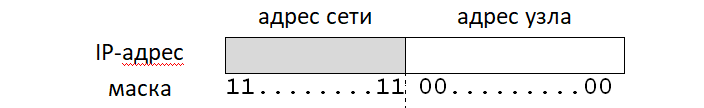 Спасибо за внимание!